Педагог-психолог МКДОУ  дс  №72 г.п. Петров Вал Эклер Е.В.
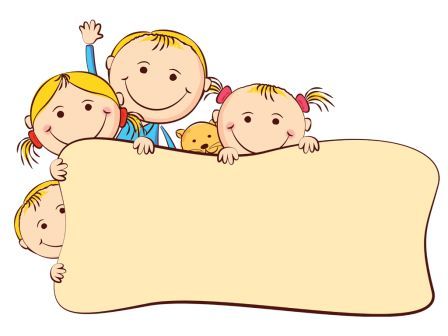 МКДОУ
«Рисуем, творим, создаем       вместе с детьми»
(использование арт-терапевтических техник с детьми-дошкольниками)
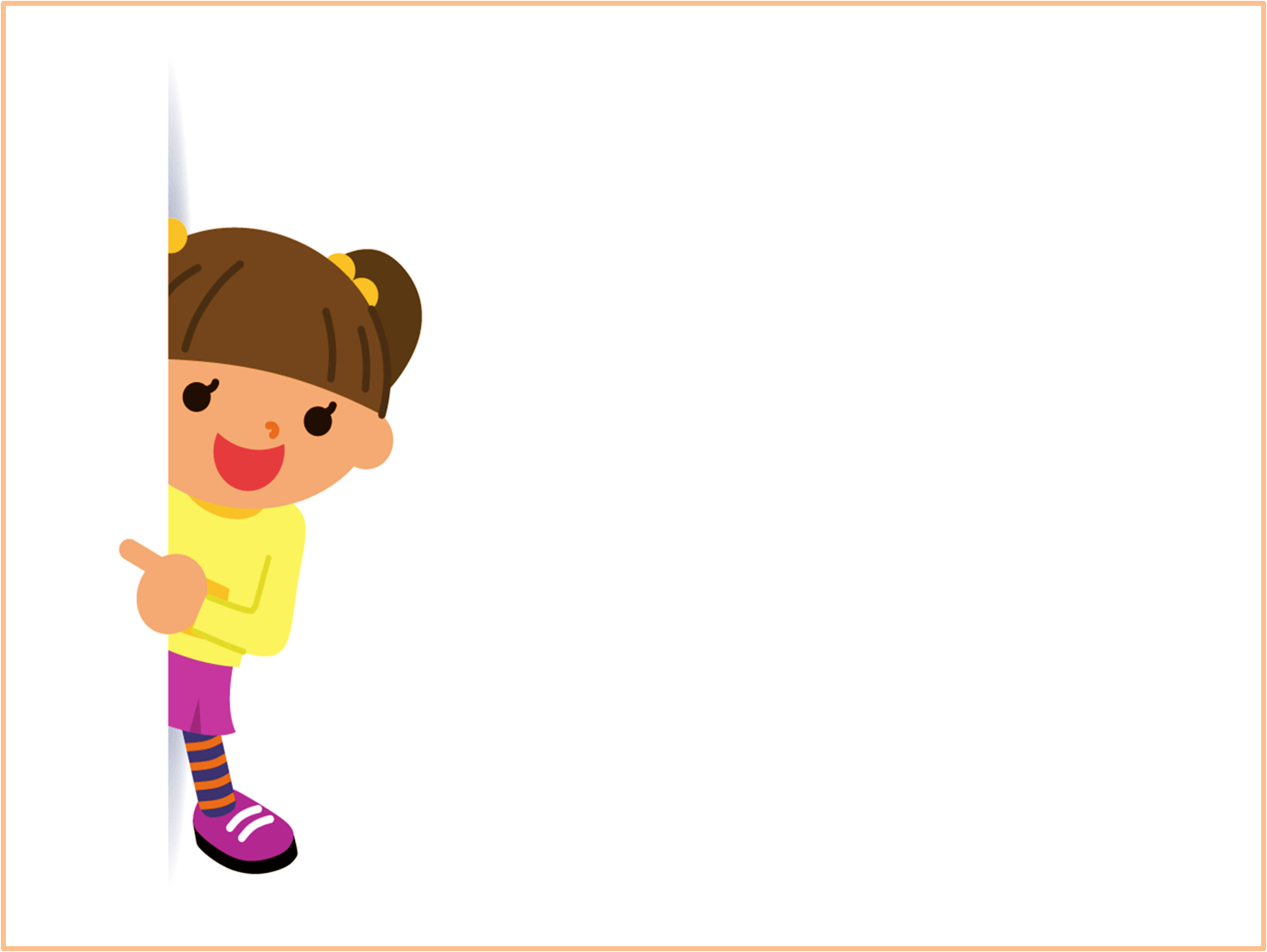 По М. Либману, арт-терапия – это использование средств искусства для передачи чувств и иных проявлений психики человека с целью изменения структуры его мироощущения.
В основе современного определения арт-терапии лежат понятия экспрессии, коммуникации, символизации, с действием которых и связано художественное творчество.
КАКОЙ МОЖЕТ БЫТЬ АРТ-ТЕРАПИЯ?
РИСУЕМ, СОЗДАЕМ, ТВОРИМ ВМЕСТЕ С ДЕТЬМИ!
Спасибо за внимание!
С Вами творила
Елена Владимировна Эклер